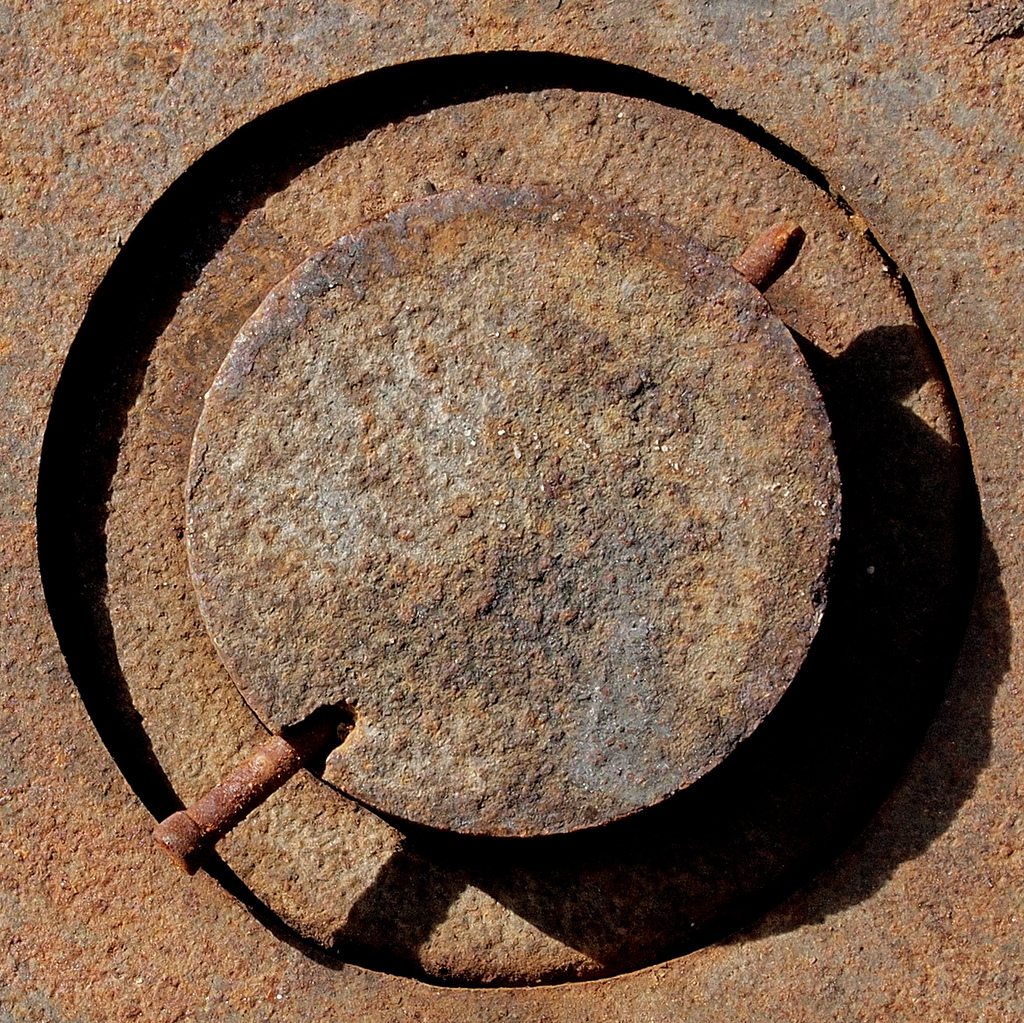 Concept Mapping

Jon KolkoProfessor, Austin Center for Design
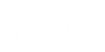 Concept Map
A representation of a system that sacrifices accuracy for comprehensibility; a tool for sensemaking.
Concept Map
A representation of a system that sacrifices accuracy for comprehensibility; a tool for sensemaking.
A CONCEPT MAP/

Visualizes both the forest and the trees 
Rarely has a “beginning” and “end”
Helps people find their way 
Provides direction and instruction
Forces selectivity, abstraction, prioritization and hierarchy 
Is visual (a tool for perception) 
Is semantic (a tool for cognition) 
Represents the user’s mental model of a how a system might work
Can also represent the designer’s manifest model of how a system might appear
Concept Map
We’ll use a concept map to understand the organization and boundaries of a complex system.
Think of it as a translation between words and visuals – a way of jumping from a set of written requirements to an initial design schema.
For Example…
Baseball
is played on a
is a
2-Team Sport
supervised by
played in nine sections called
played by
Offensive Team
Defensive Team
Innings
Infield
consists of
consists of
Runner
Catcher
Left Fielder
Short Stop
1st Baseman
Pitcher
Mound
Home Plate
stands on
Right Fielder
2nd Baseman
Center Fielder
3rd Baseman
throws
For Example…
Baseball
Nodes (nouns) are main branches
is played on a
is a
2-Team Sport
supervised by
played in nine sections called
played by
Offensive Team
Defensive Team
Innings
Infield
consists of
consists of
Runner
Catcher
Left Fielder
Short Stop
1st Baseman
Pitcher
Mound
Home Plate
stands on
Right Fielder
2nd Baseman
Center Fielder
3rd Baseman
throws
For Example…
Baseball
Actions (verbs) link the nodes
is played on a
is a
2-Team Sport
supervised by
played in nine sections called
played by
Offensive Team
Defensive Team
Innings
Infield
consists of
consists of
Runner
Catcher
Left Fielder
Short Stop
1st Baseman
Pitcher
Mound
Home Plate
stands on
Right Fielder
2nd Baseman
Center Fielder
3rd Baseman
throws
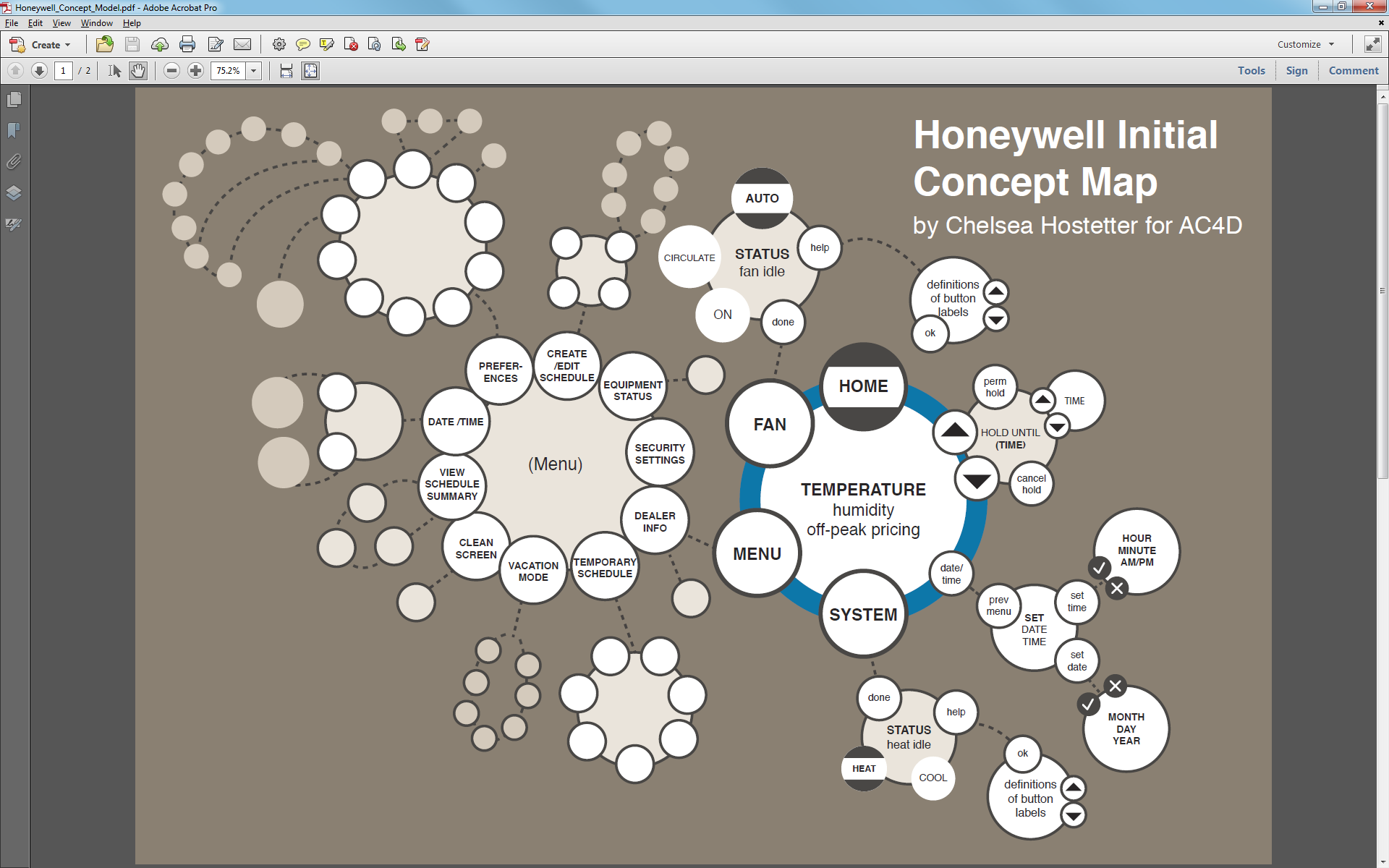 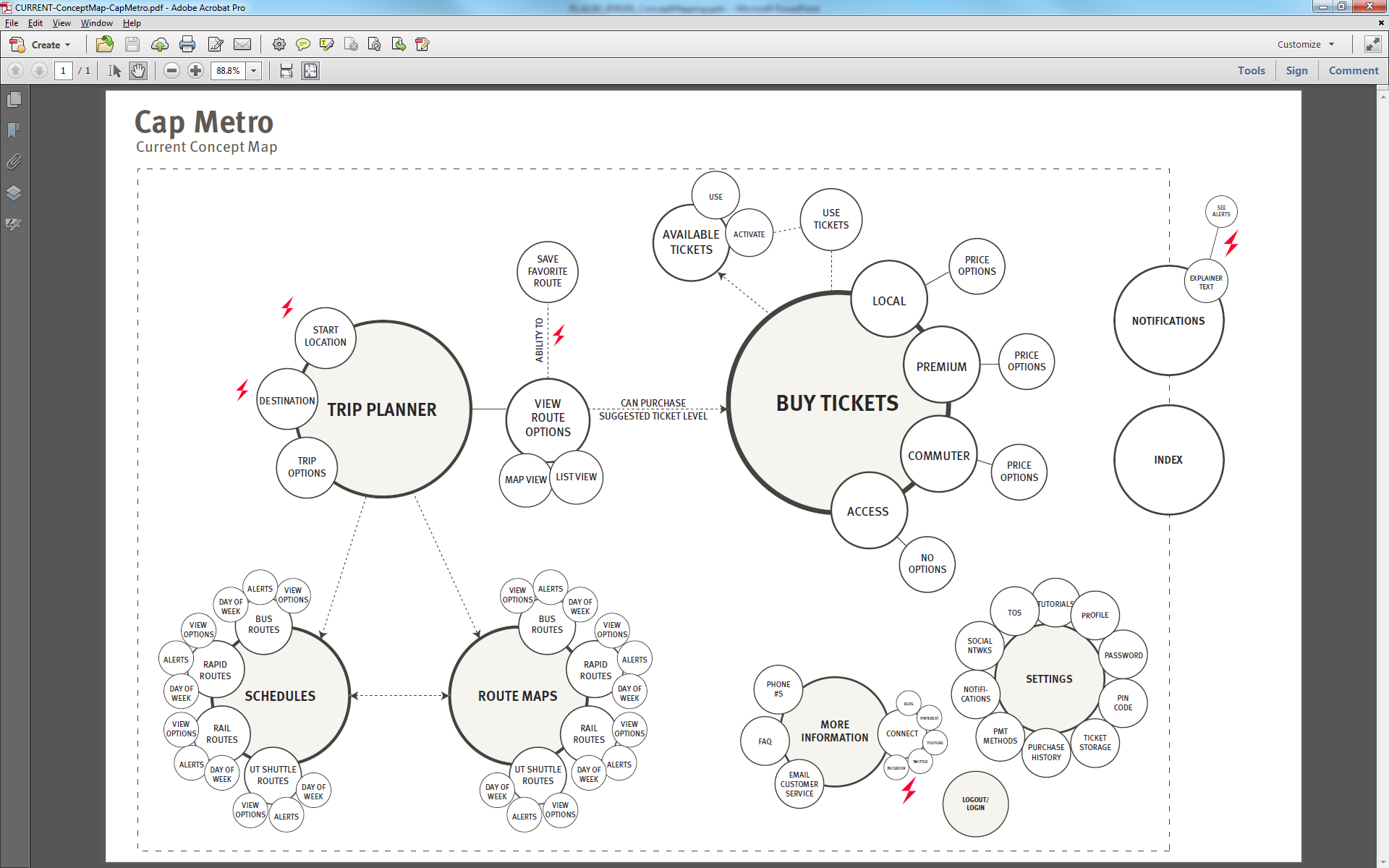 Creating a Concept Map
Create a matrix showing the relations of terms 
List terms. Identify the main elements that make up the system; lean on your contextual research to understand the words that matter to the users the most.
Create empty matrix, plotting the words against themselves. 
Identify relationships; these are qualitative and require interpretation.
10
Creating a Concept Map
Identify the main branches of the map. 
Use frequency of connections, as well as common sense. Create the backbone or structure of the map so that it makes a cohesive sentence.
11
Creating a Concept Map
Fill in the rest of the structure
Be sure to represent all of the elements in the system.
12
Creating a Concept Map
Enhance with visual design
Use visual design to clarify and make the content more accessible .
13
For example… 
Making a concept map of AC4D.
SocialEntrepreneurship
Confidence
Autonomous
Project
Management
Branding
Sketching
Roadmaps
Strategist
Impact
Visual Design
Behavior
Sarcasm
Theory of Change
Wicked Problems
Creativity
Jon Kolko
Mobile
Fun
Whiteboards
Beer
AC4D
teaches
Social Entrepreneurship
Where students become
Autonomous
To drive
Impact
In the context of
Wicked Problems
AC4D
Beer
Fun
Sarcasm
Visual
Design
teaches
Built through
Social Entrepreneurship
Project
Mgmt
Confidence
Where students become
Strategy
Which require
Autonomous
Using competencies like
Sketching
To drive
Impact
Roadmaps
Behavior
Based on changing
Using methods like
In the context of
Theory of Change
Wicked Problems
AC4D
Beer
Fun
Sarcasm
Visual
Design
teaches
Built through
Social Entrepreneurship
Project
Mgmt
Confidence
Where students become
Strategy
Which require
Autonomous
Using competencies like
Sketching
To drive
Impact
Roadmaps
Behavior
Based on changing
Using methods like
In the context of
Theory of Change
Wicked Problems
Concept Map, Recap
A representation of a system that sacrifices accuracy for comprehensibility; a tool for sensemaking.
A CONCEPT MAP/

Visualizes both the forest and the trees 
Rarely has a “beginning” and “end”
Helps people find their way 
Provides direction and instruction
Forces selectivity, abstraction, prioritization and hierarchy 
Is visual (a tool for perception) 
Is semantic (a tool for cognition) 
Represents the user’s mental model of a how a system might work
Can also represent the designer’s manifest model of how a system might appear
HOW TO MAKE IT/

Create a matrix showing the relations of terms 
Identify the main branches of the map
Fill in the rest of the structure
Enhance with visual design